Blood
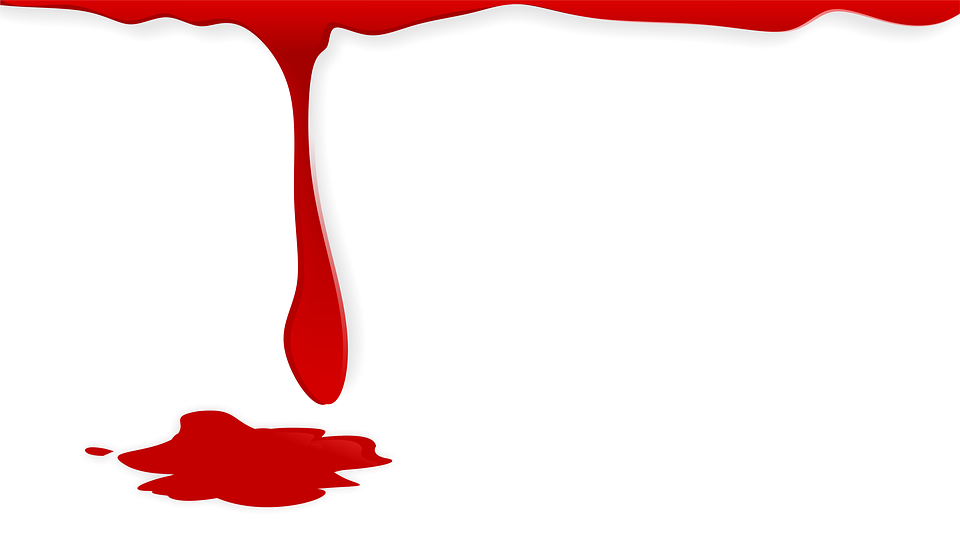 The Mortification of Sin
Colossians 3:5-11
“Be Killing Sin or it will be killing you”
A. Put to Death…
Sexual immorality…

Impurity…

Passion…

Evil Desire…
Idolatry Without Wood
Covetousness:
	Romans 1:29
  1 Cor. 5:10-11
  Eph. 5:3
  Exodus 20:7
  Luke 12:15